Upper MississippiInland Waterway InfrastructureMooring Cell Pilot Project
Iowa Transportation Commission
February 9, 2021
Alternative Financing Evaluation
2019 Study Objective
Develop range of viable investment alternatives to enhance Upper Mississippi inland waterway infrastructure

Study examined three upgrade scenarios
Micro Efficiency Upgrade (mooring cell)
System Reliability Improvements (major rehab program)
Large-Scale Capacity, Efficiency & Reliability Upgrade (1200 ft. lock)

Recommendation #1
Use State-Federal project partnership agreement and/or contributed funds to implement the Micro Efficiency Upgrade scenario of a mooring cell at L&D 14 (LeClaire, IA).
2
Micro Efficiency Upgrade
What is a mooring cell?
Efficient and environmentally friendly facility for tows approaching a L&D to moor (tie off) while waiting for the lock to be available
Typically located adjacent to main navigation channel
Constructed of sheet-piling driven into a circular cell and filled with earth and/or concrete
Without mooring facility, towboats must move close to shore and ground barges, tie off to bankline trees, or maintain engine power

Benefits
Improved lock approach times for
   exchange lockages
Reduced environmental impacts
Improved operational safety
Replicability
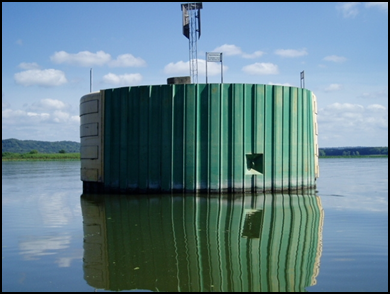 3
Courtesy of US Army Corps of Engineers
Micro Efficiency Upgrade
Mooring cells are authorized projects in WRDA 2007

USACE Mooring Cell UMR Working Group identified top priority locations: L&D 14 lower pool was #1
Waiting area currently 3.6 miles downstream
Proposed mooring cell location would be only 1.4 miles downstream
= 2.2 mile difference
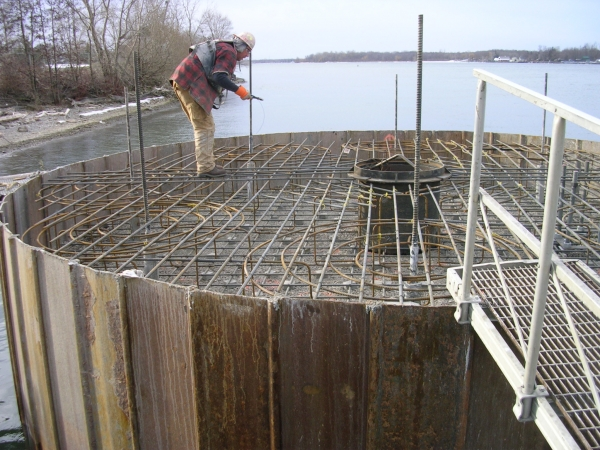 4
Courtesy of US Army Corps of Engineers
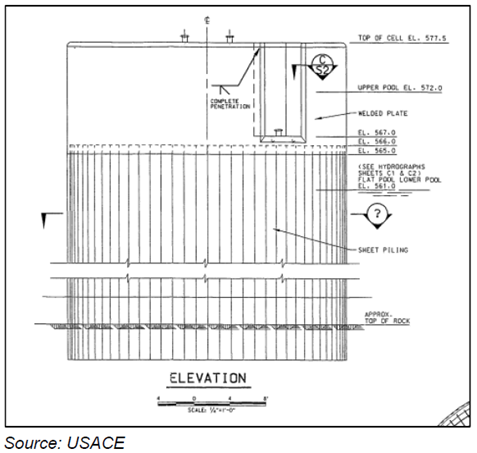 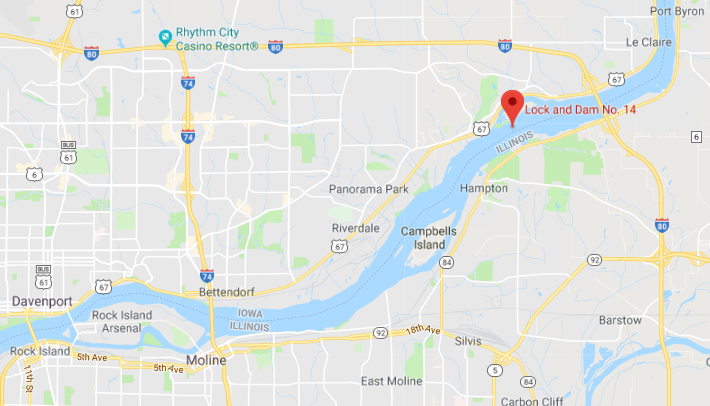 5
Economic Benefits
2.2 mile difference for waiting area = estimated 217 hours or 9 days time savings per navigation year

Relative to other scenarios, Micro Upgrade scenario yields the highest benefit-cost



  
  *Includes 3% annual operating and maintenance costs

Importance to Iowa:
Inland waterways benefit landside transportation: congestion, safety, infrastructure damage, transportation costs, etc.
Demonstrated commitment to UMR infrastructure
Pilot can be replicated by other UMR states
6
Funding
Costs
$2 million for L&D 14 lower pool site

Pilot funding proposal
Contributed funds agreement with USACE
80% National Highway Freight Program (NHFP)
20% State Infrastructure Bank





Use of NHFP funds will require an amendment to the State Freight Plan
7
Schedule
April – June 2021
September 1, 2021
Finalize Plans & Specifications
Review Environmental Assessment
Award Contract
July 1, 2021
September 1, 2021 – September 1, 2022
March 9, 2021
To Contracting
(Ready to Advertise)
Commission Action
Construction (1 year)
8
Questions?
Craig Markley
Director, Systems Planning Bureau
craig.markley@iowadot.us
515-239-1027